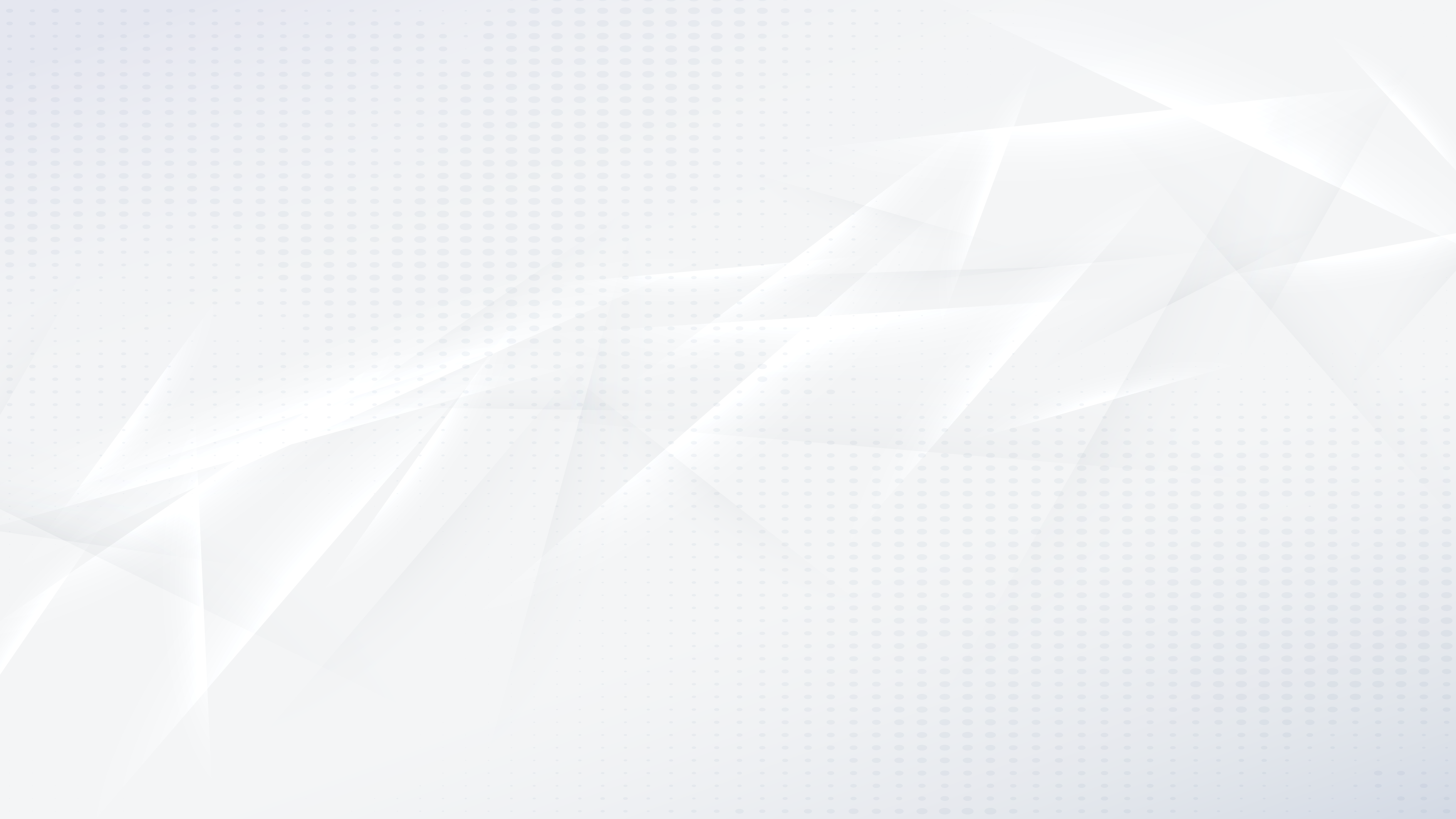 БОГОРОДСКИЙ
ГОРОДСКОЙ ОКРУГ
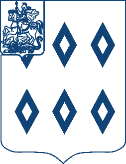 Богородский городской округ расположен в междуречье Клязьмы, Вори и Шерны, занимает восточную часть Московской области и граничит с городскими округами Раменский, Щелково, Балашиха, Черноголовка, Электросталь, Павловский Посад, Киржачским районом Владимирской области. 
Административным центром является город Ногинск, основанный  в 1781 году, который располагается  в 50 км от города Москва, его территория составляет 7,2 тыс. га с численностью населения 102,4 тыс. человек.
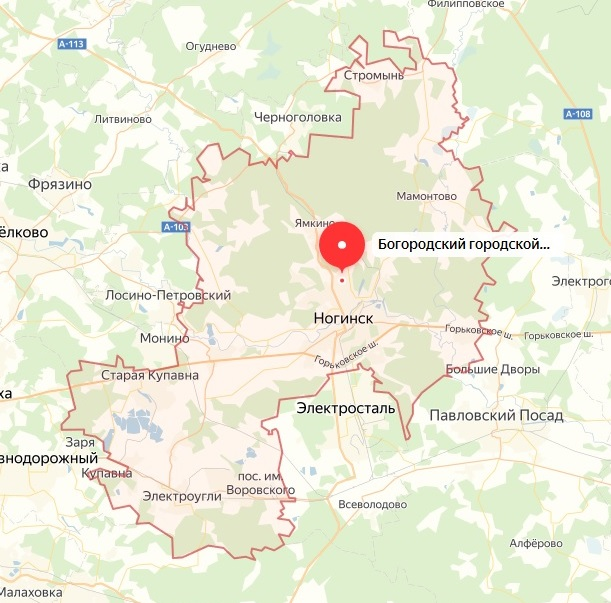 Ярославль
220 км
Владимир  127 км
Москва  41 км
ж/д станция Ногинск
Рязань   157 км
ж/д станция Электроугли
2
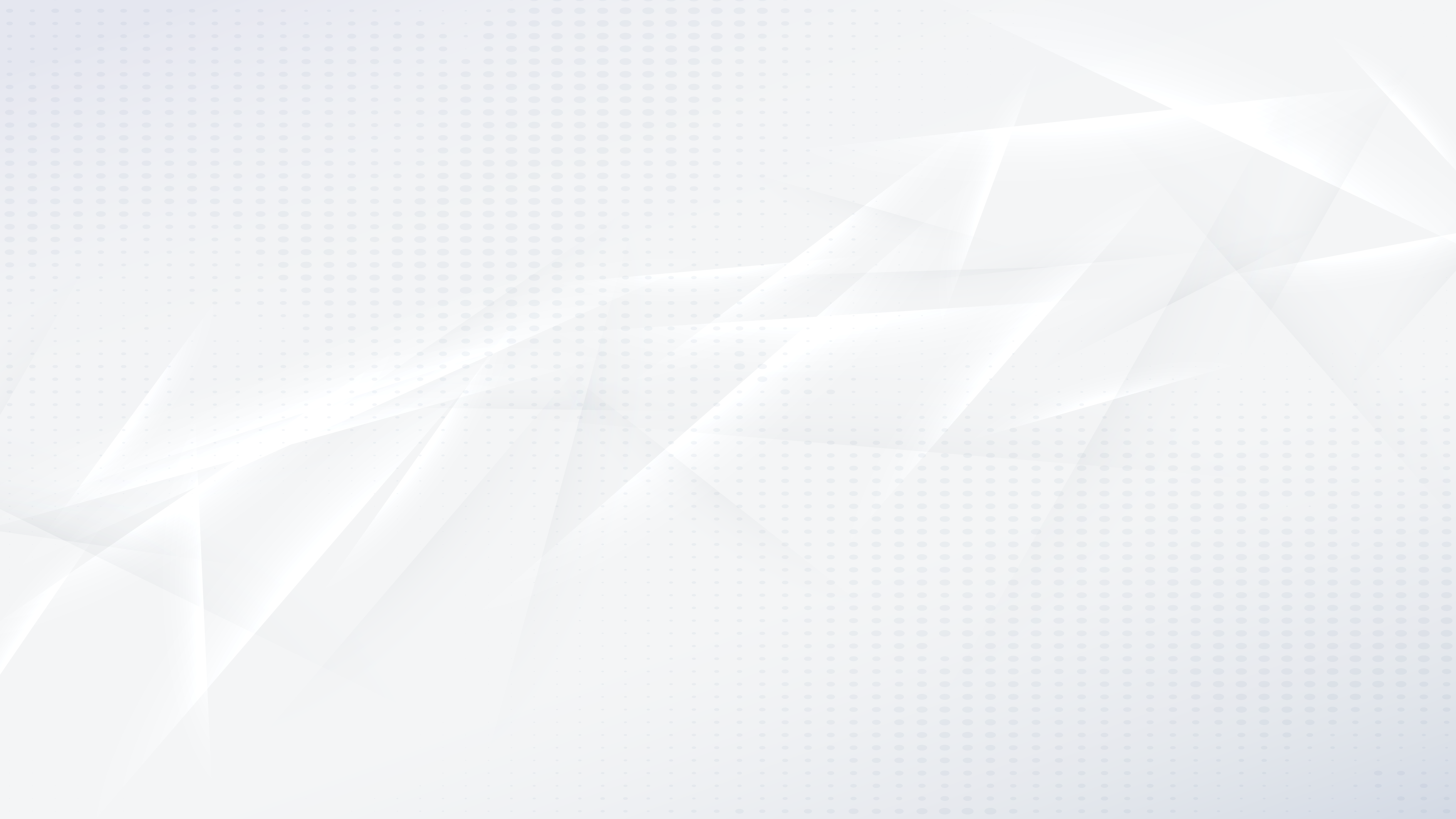 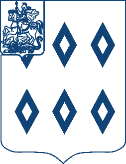 БОГОРОДСКИЙ
ГОРОДСКОЙ ОКРУГ
Демография и ресурсы
Общая информация: 
Площадь Богородского городского округа – 81,1 тыс. га
Административный центр — город Ногинск 
Население – 220,1 тыс. чел. (по данным Управления Федеральной службы государственной статистики по г. Москве и Московской области на 01.01.2024): 
      - городская местность – 168,6 тыс. чел.
      - сельская местность – 51,4 тыс. чел. 
Административный центр –  102,4 тыс. чел. 
Трудоспособное население
      в трудоспособном возрасте – 128,0 тыс. чел. 
В экономике округа занято – 93,8 тыс. чел. 
Численность граждан, приезжающих на работу из других регионов РФ – 48,0 тыс. чел.
Численность граждан, выезжающих на работу в другие регионы РФ – 56,8 тыс. чел.


Полезные ископаемые: 
тугоплавкие глины и песок (с. Кудиново и д. Колонтаево)
калийная соль (с. Кудиново
Среднемесячная заработная плата (тыс. руб.) в сфере: 
торговли – 88,4
строительства – 109,5
промышленности – 91,1
здравоохранения – 62,7
образования – 63,2
транспортировки и хранения – 83,6
сельского хозяйства – 66,6
культуры и спорта – 59,0
государственного управления – 64,8   
гостиничного бизнеса – 54,0

Стоимость ресурсов: 
Стоимость ресурсов с 01.01.2023: 
Электроэнергии: от 5,05 до 6,73 руб. за 1 Квт
Газоснабжения : 7,85 руб. за куб. м   
Газоснабжения (частный сектор): 6876,89 руб. за 1000 куб. м
Теплоснабжения (многоквартирные дома): 
от 2433,58 до 2722,09 руб. за Гкал 
Холодного водоснабжения:   33,20 руб. за куб. м 
Водоотведения: 35,05 руб. за  куб. м
3
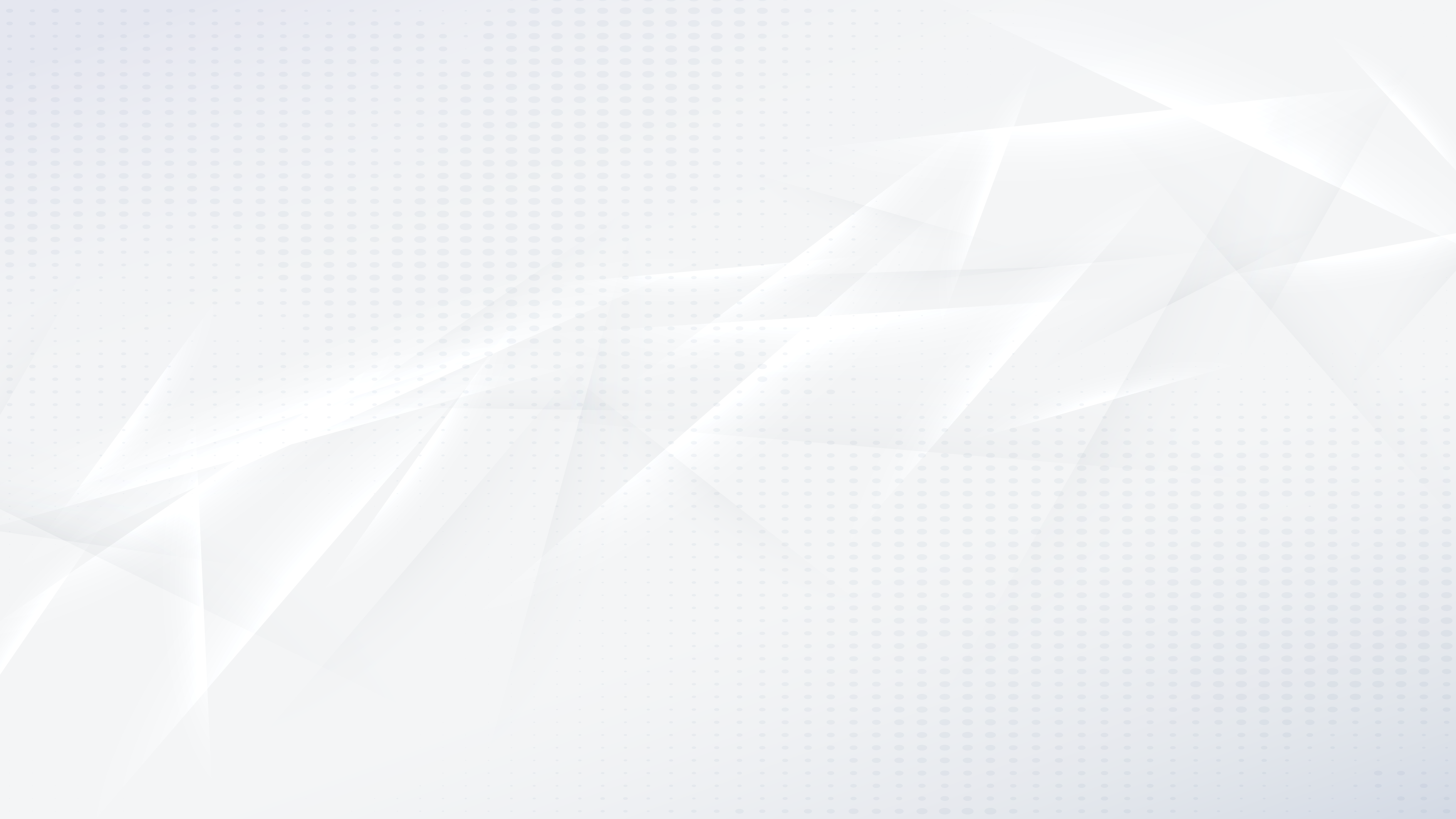 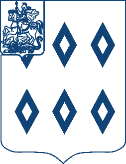 БОГОРОДСКИЙ
ГОРОДСКОЙ ОКРУГ
Образование и квалифицированные кадры
Основная трудовая специализация жителей округа:
Система образования - 7 учреждений:

АНО ДПО «Богородский политехнический институт»

Ногинский филиал ГУП

ГБПОУ МО «Ногинский колледж»

ГБПОУ МО Московский областной медицинский колледж №1

ГАПОУ МО "ПК "Энергия":
г. Ногинск 
г. Электроугли
г. Старая Купавна
4
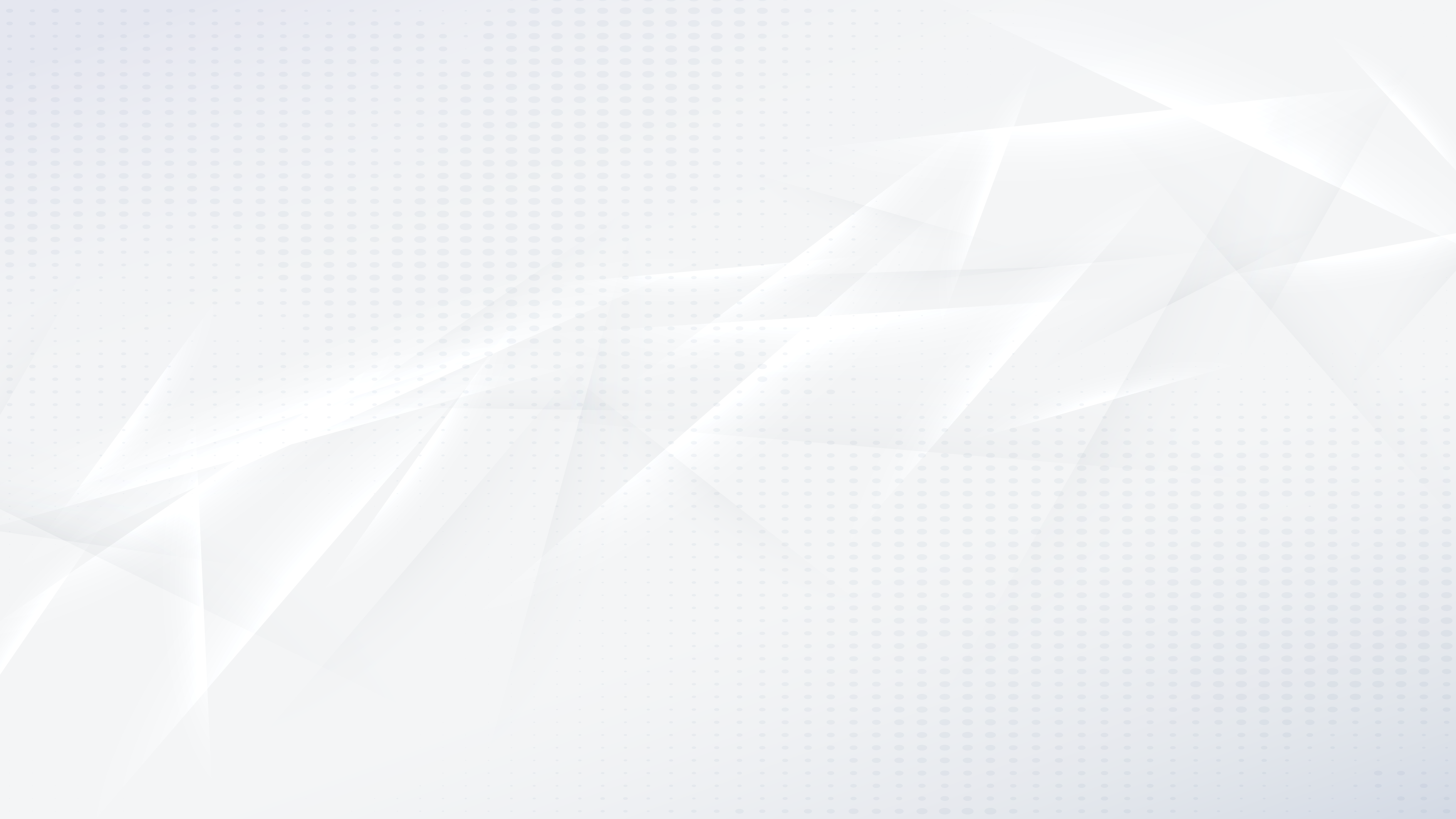 Системообразующие предприятия Богородского городского округа
БОГОРОДСКИЙ
ГОРОДСКОЙ ОКРУГ
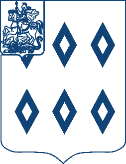 5
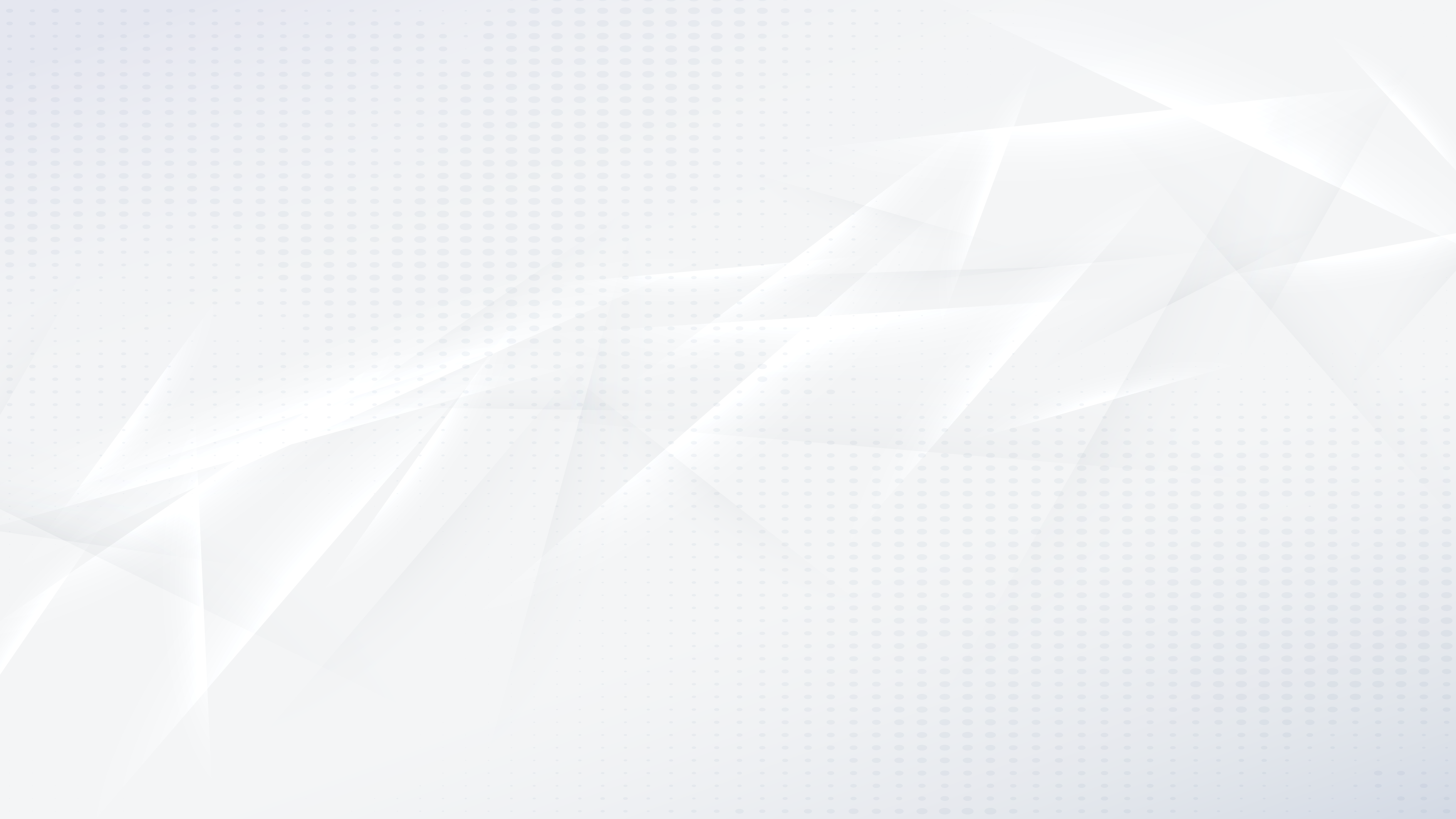 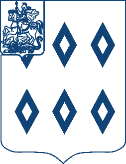 БОГОРОДСКИЙ
ГОРОДСКОЙ ОКРУГ
Приоритетные отрасли развития округа для привлечения инвестиций (основная специализация бизнеса на территории Богородского городского округа)
Производство строительных материалов
Химическое производство
Производство пищевых продуктов
Логистика
Жилищно-коммунальное хозяйство
Растениеводство и животноводство
Торговля
6
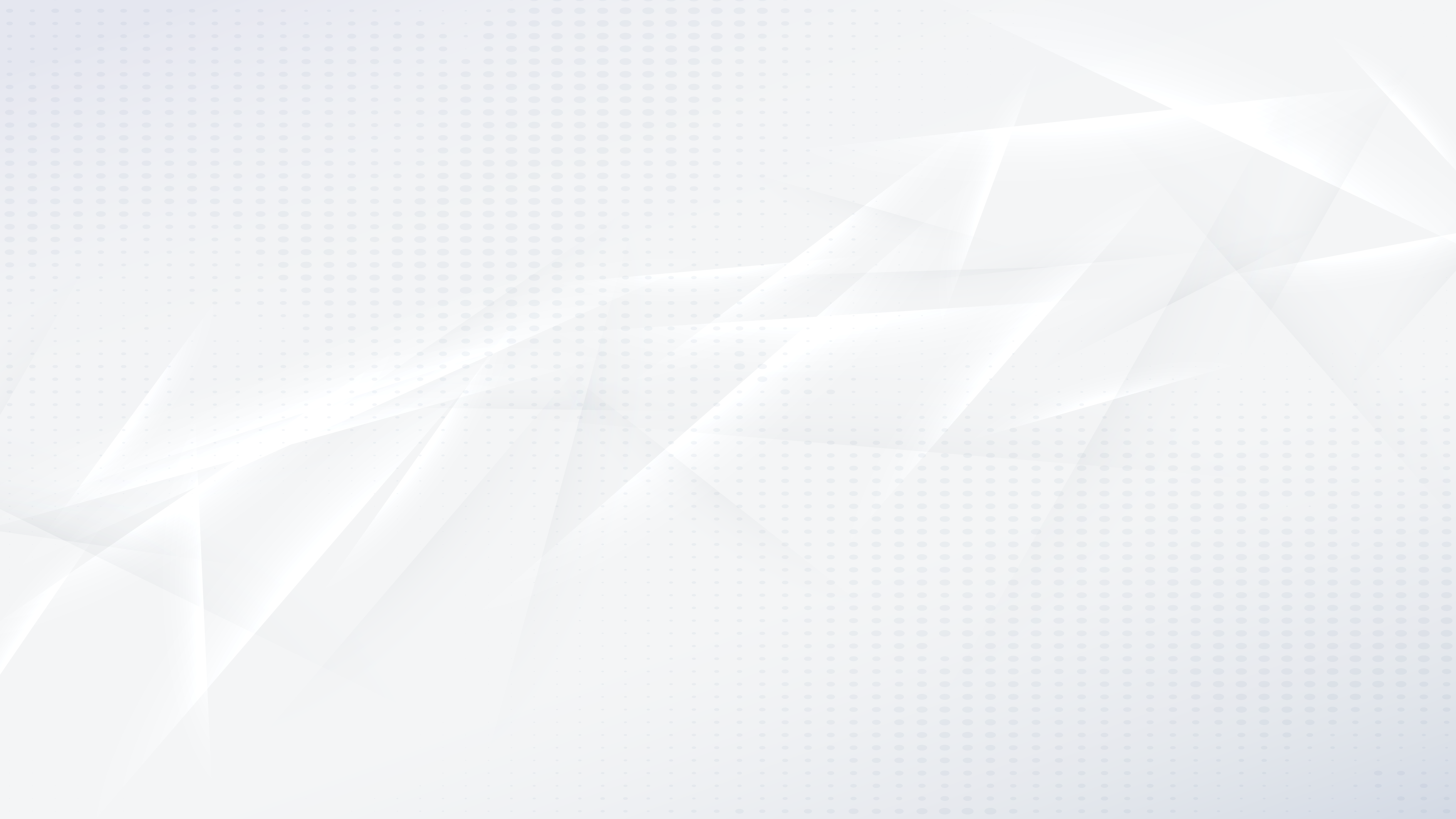 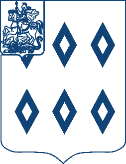 БОГОРОДСКИЙ
ГОРОДСКОЙ ОКРУГ
Свободные земельные участки в Богородском городском округе
7
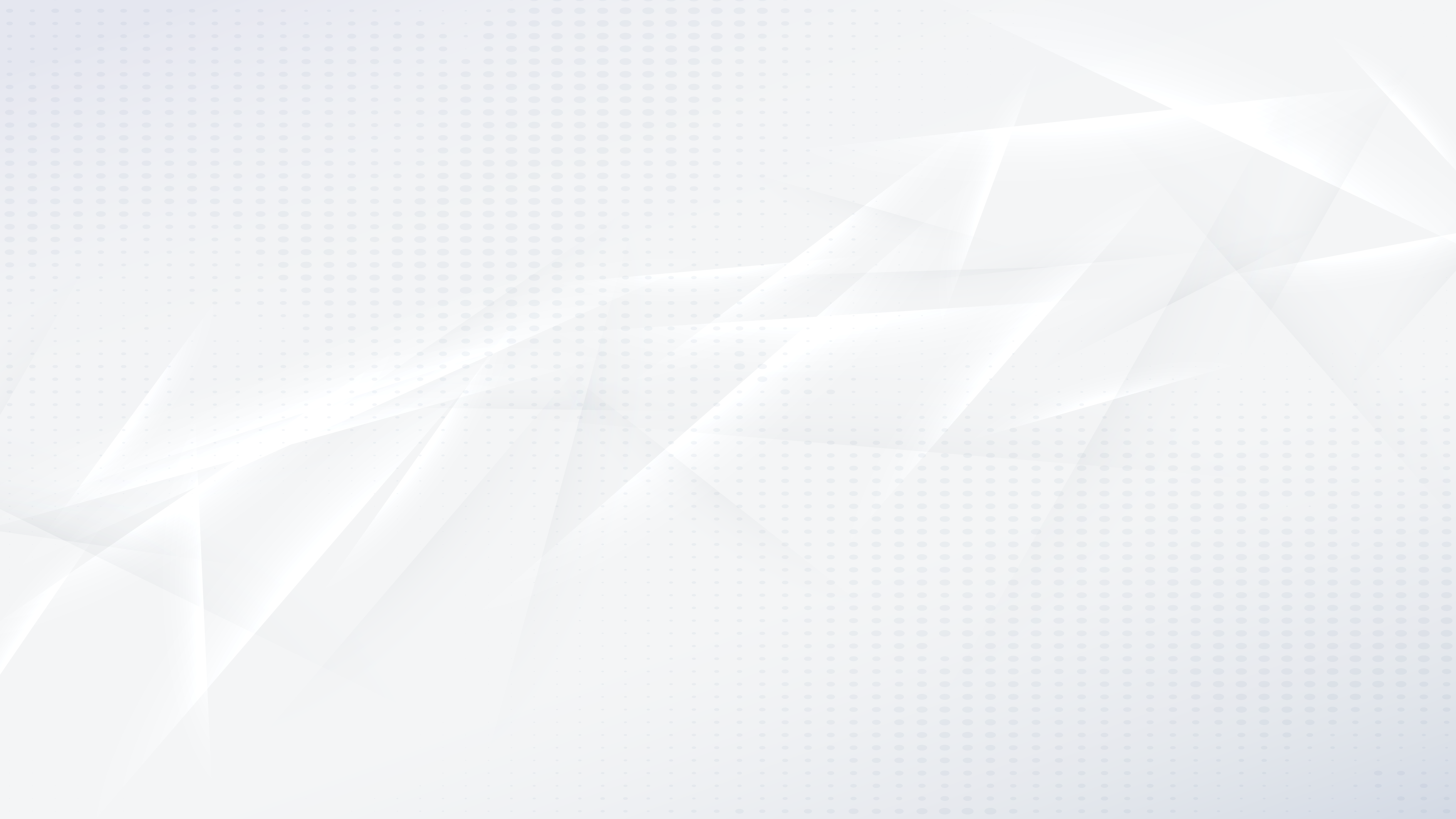 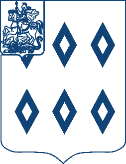 БОГОРОДСКИЙ
ГОРОДСКОЙ ОКРУГ
Свободные земельные участки в Богородском городском округе
8
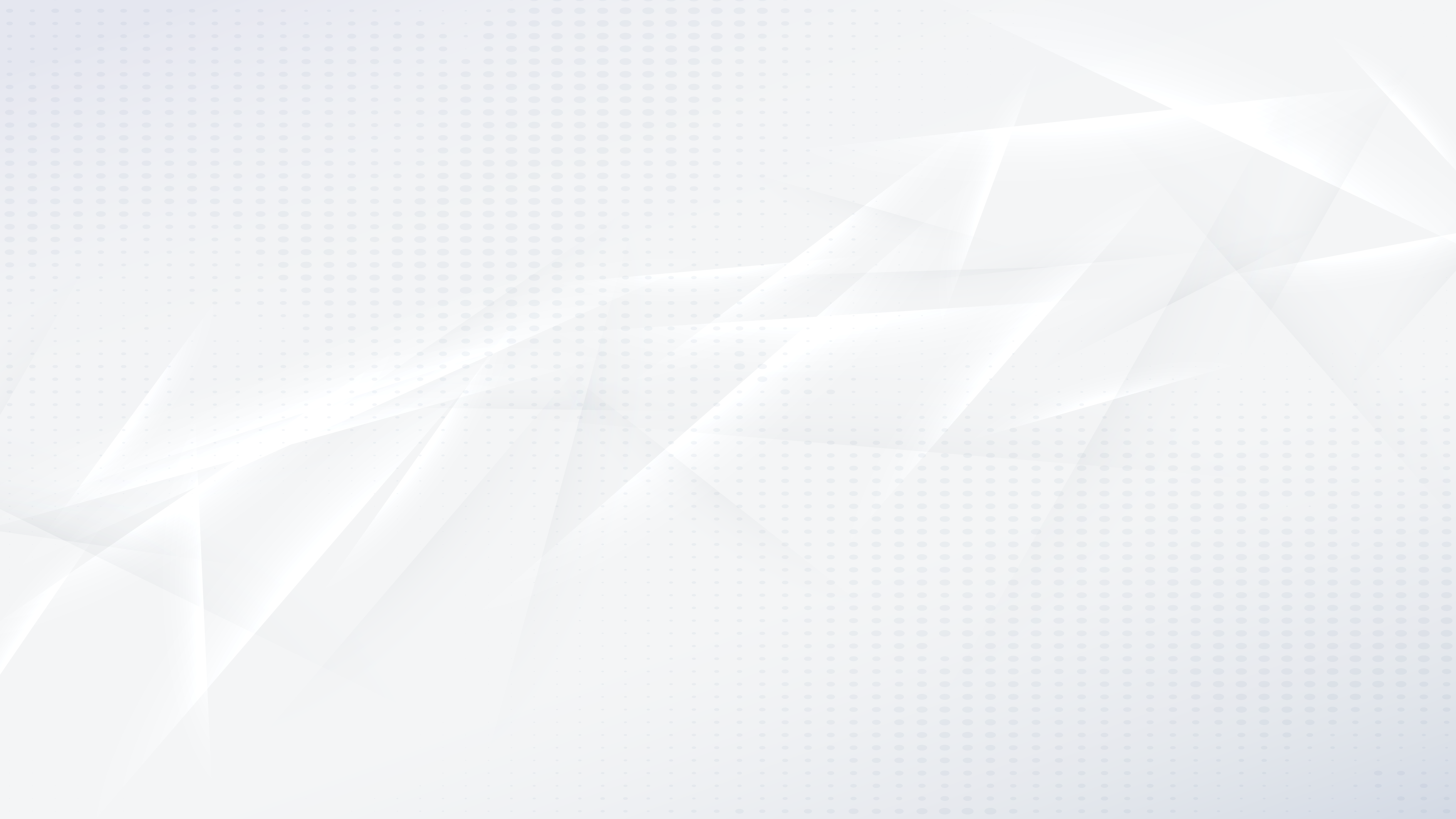 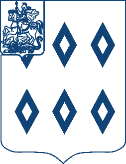 БОГОРОДСКИЙ
ГОРОДСКОЙ ОКРУГ
Свободные помещения Богородском городском округе
9
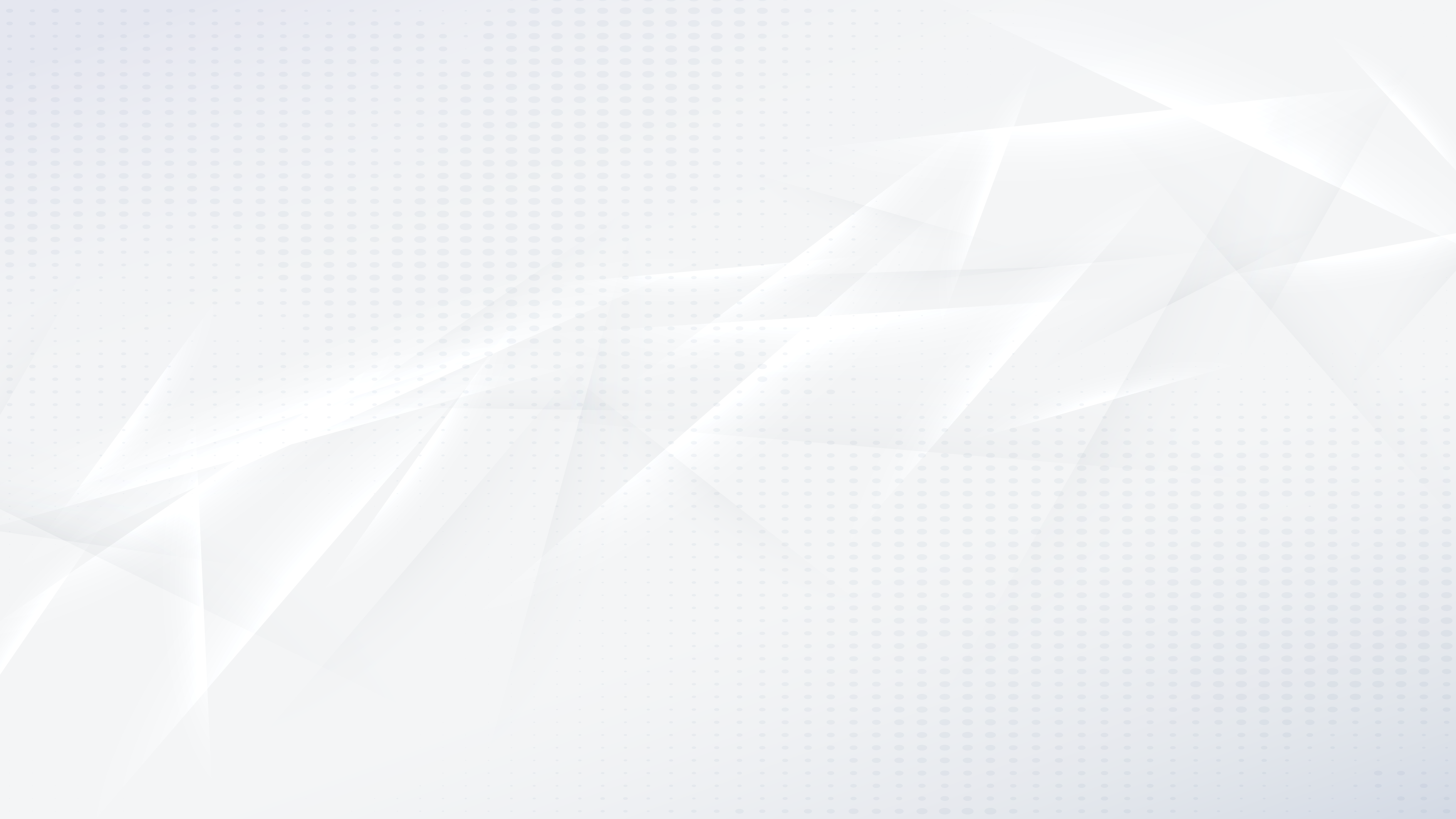 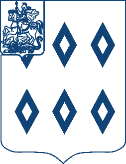 БОГОРОДСКИЙ
ГОРОДСКОЙ ОКРУГ
Свободные помещения Богородском городском округе
10
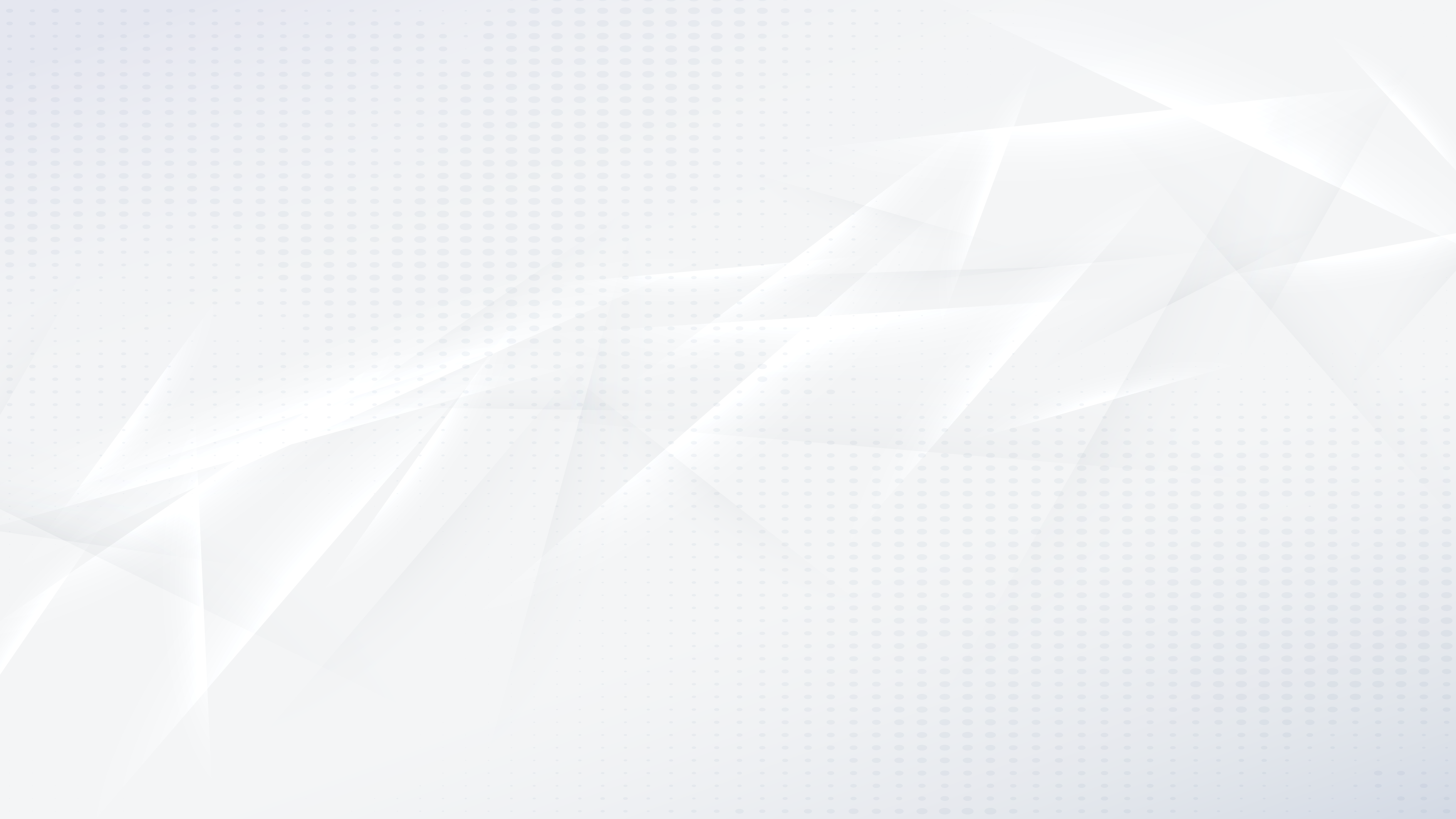 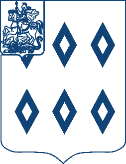 БОГОРОДСКИЙ
ГОРОДСКОЙ ОКРУГ
Свободные помещения Богородском городском округе
11
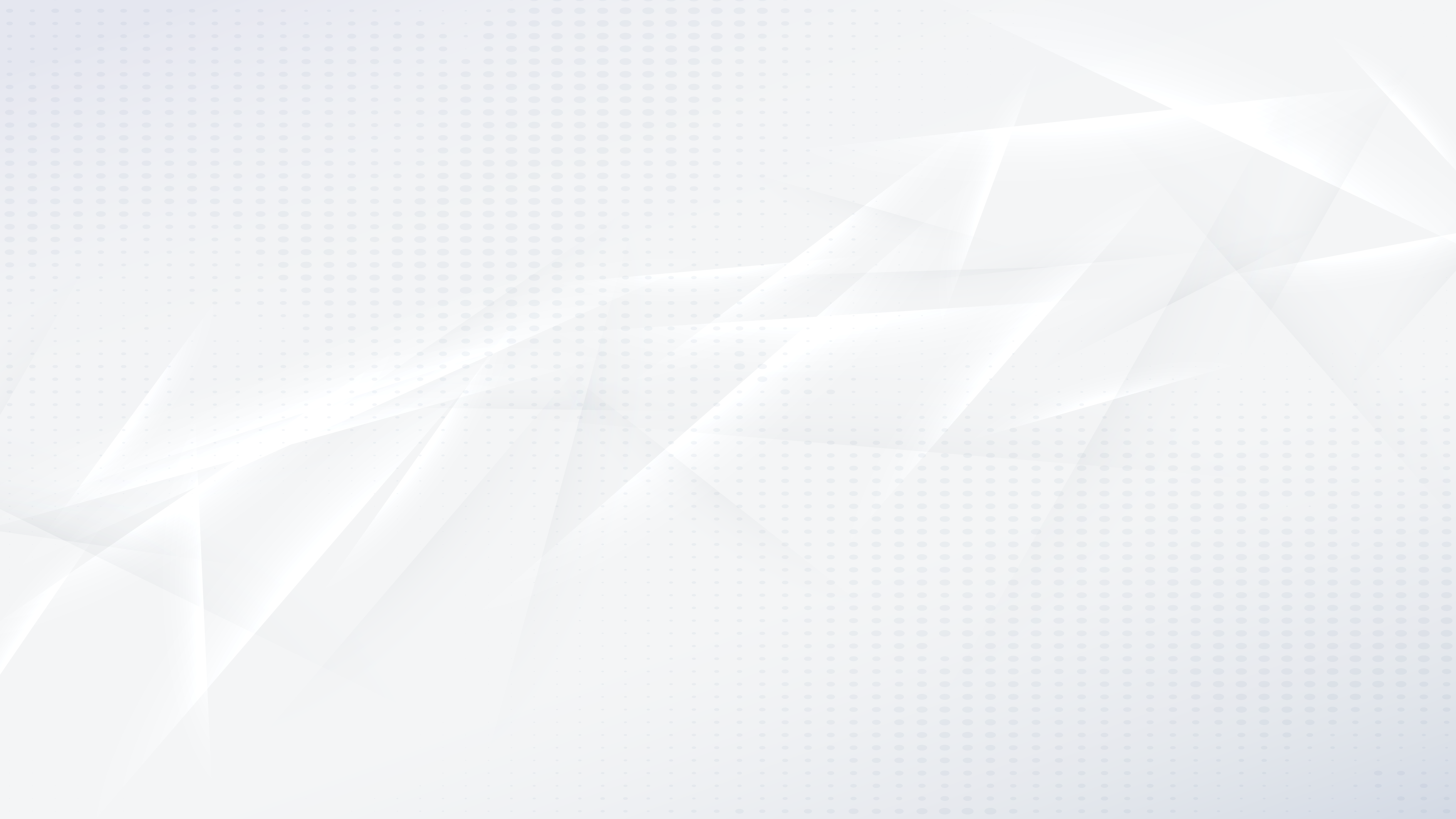 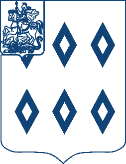 БОГОРОДСКИЙ
ГОРОДСКОЙ ОКРУГ
Свободные помещения Богородском городском округе
12
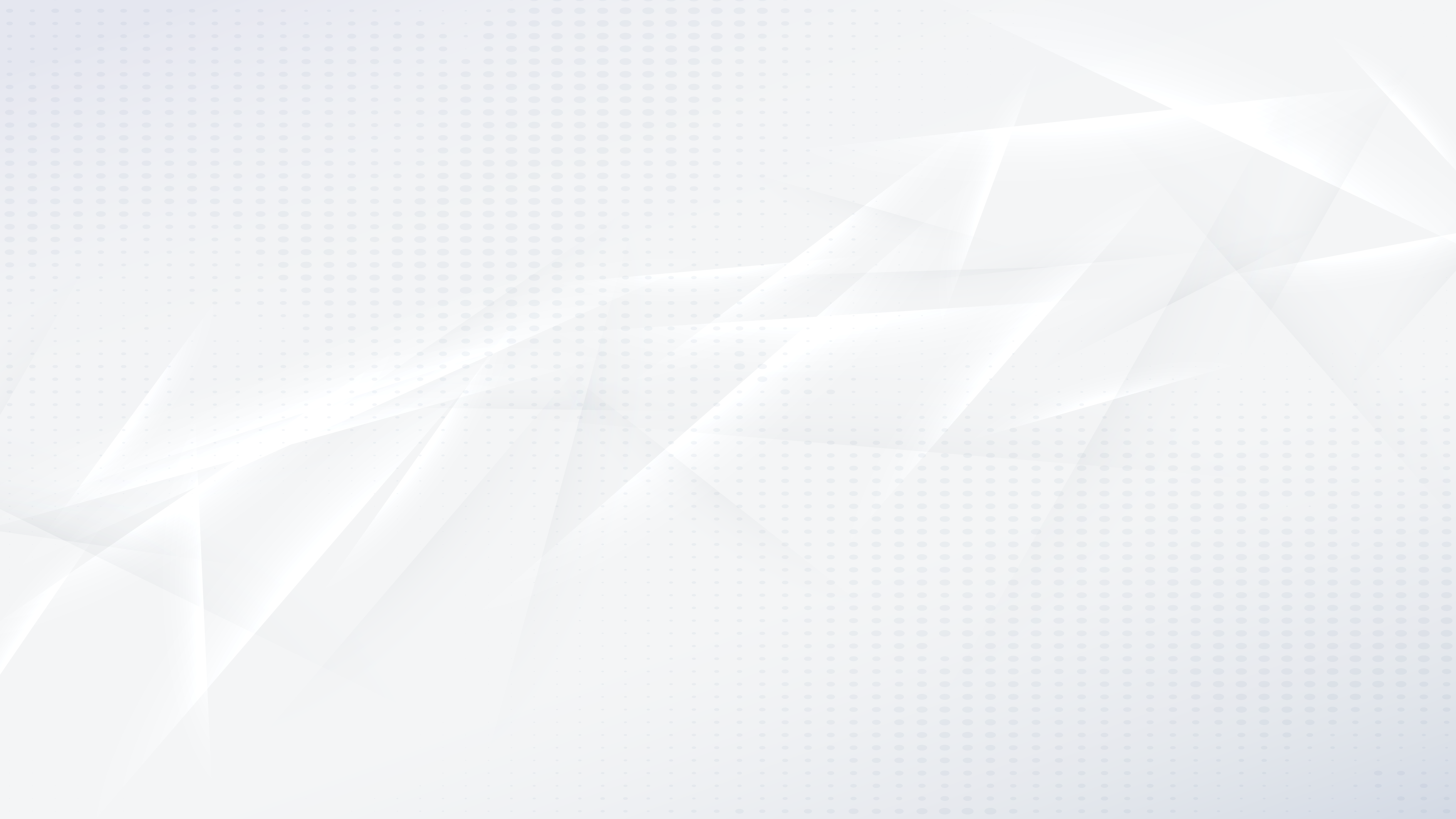 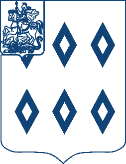 БОГОРОДСКИЙ
ГОРОДСКОЙ ОКРУГ
Свободные помещения Богородском городском округе
13
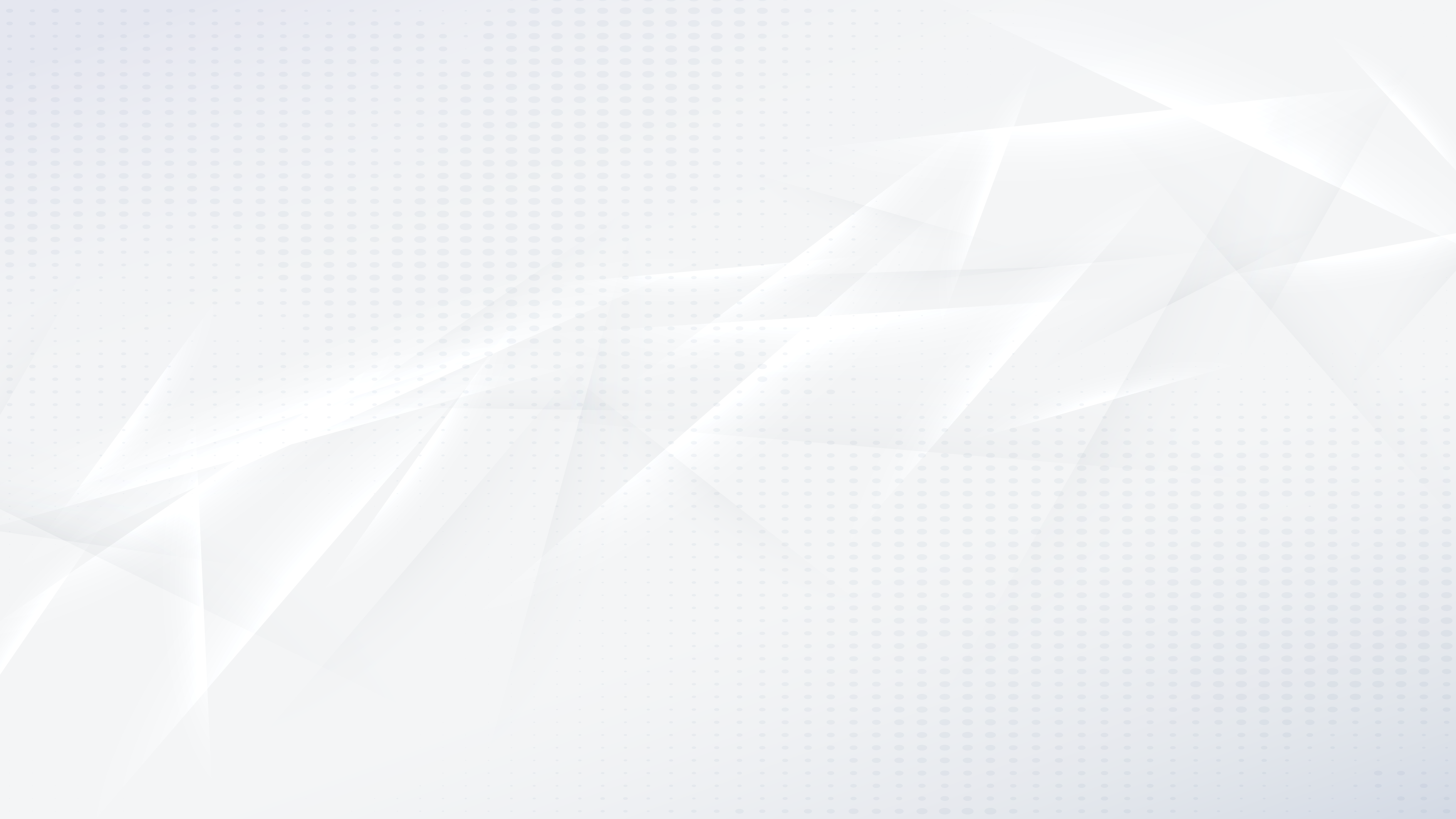 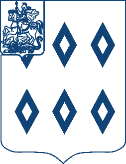 БОГОРОДСКИЙ
ГОРОДСКОЙ ОКРУГ
Функциональное зонирование
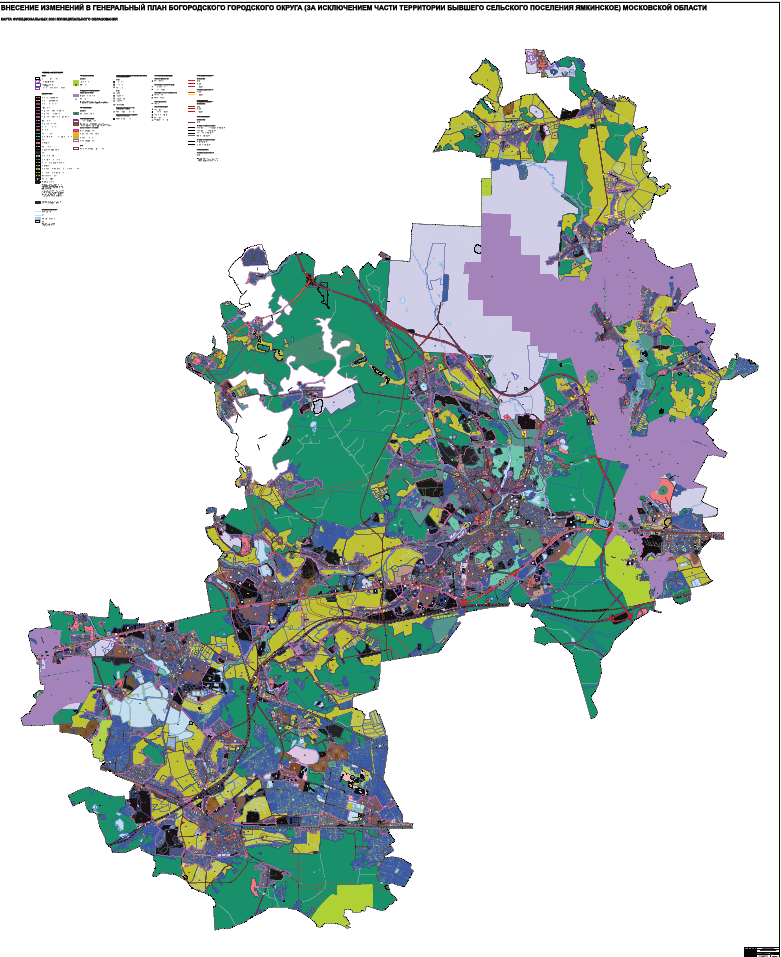 Свободные площади
Производственная зона – 1915,27 га
Зона сельскохозяйственного назначения 
(сельскохозяйственное использование и 
сельскохозяйственное производство) - 14887,73 га
Коммунально-складская зона - 431,29 га
Зона лесов - 27919,99 га
генеральный план

(https://cloud.mail.ru/stock/95UsbkP5gCkStGgHZH59QYSB)
14
9
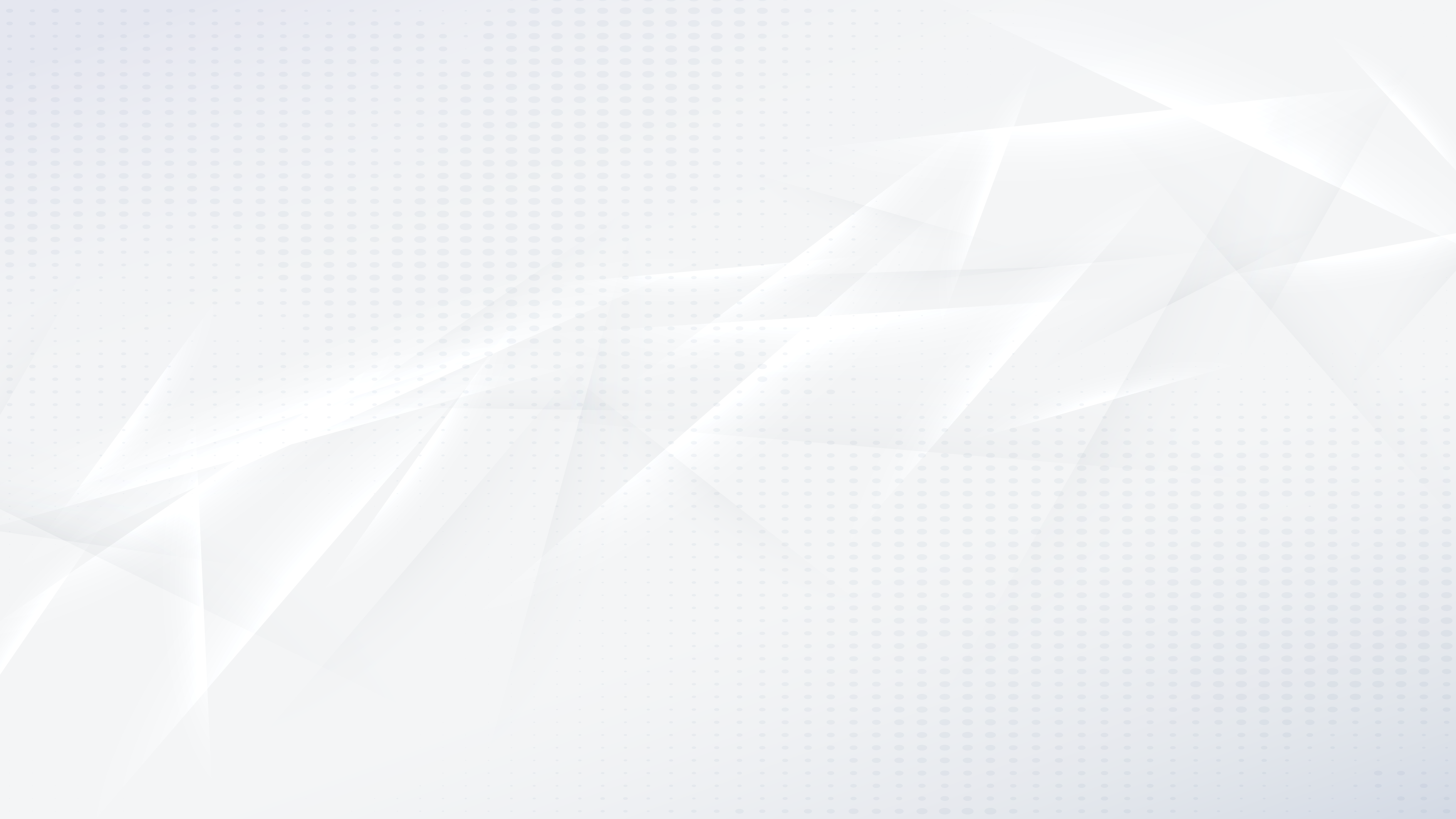 БОГОРОДСКИЙ
ГОРОДСКОЙ ОКРУГ
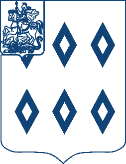 Энергообеспеченность богородского городского округа
ПАО «МОЭСК» резерв мощности для технологического присоединения - 306.69 МВА
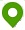 АО «Ногинскмежрайгаз» 
 (https://mosoblgaz.ru/)

Подключение

Юридическим лицам
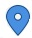 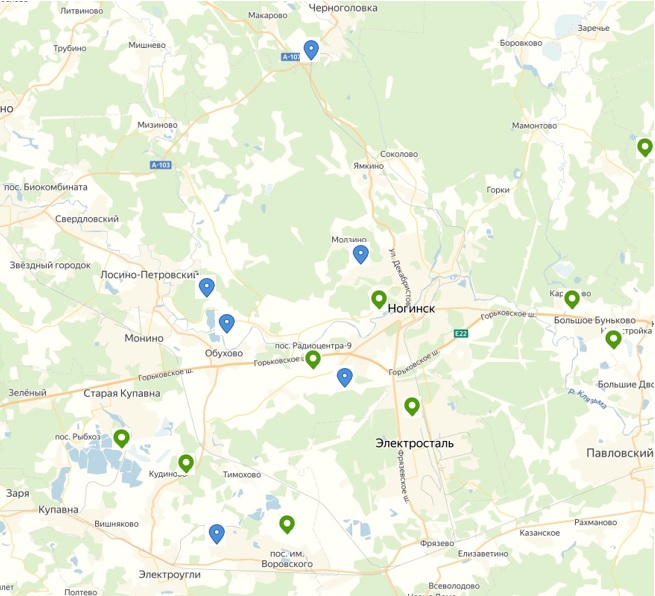 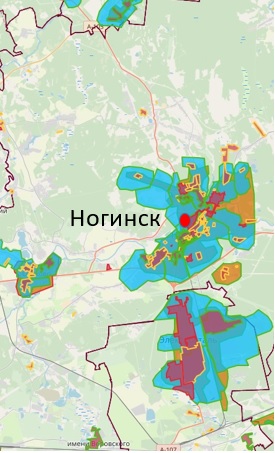 ГКУ МО «АРКИ» 
(http://arki.mosreg.ru/)
Деятельность
Карта свободных мощностей
Теплоснабжение, водоснабжение, водоотведение
15
7
Привлечение ЦИОГВ (МИИ и др.) в части получения региональных мер поддержек
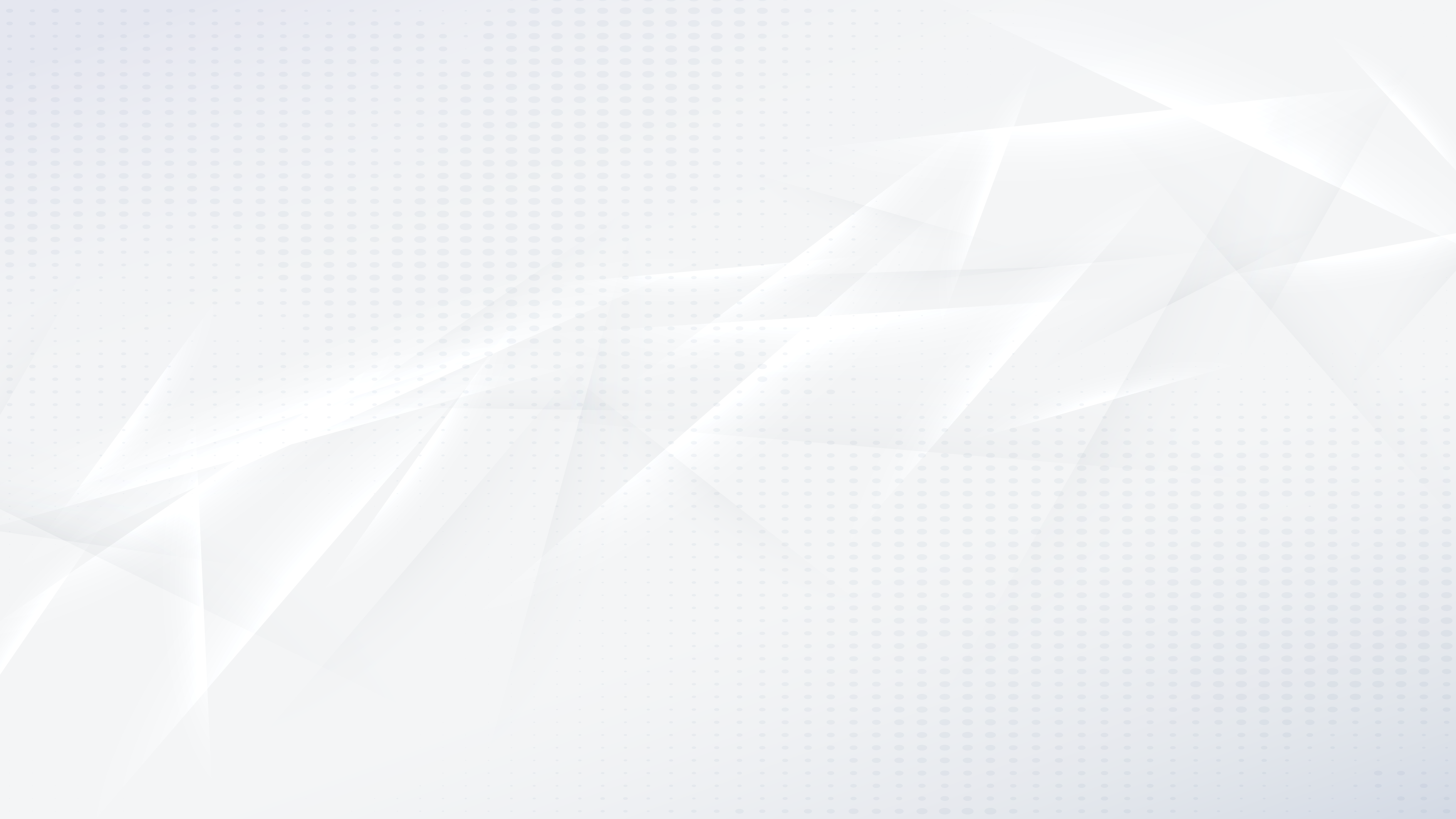 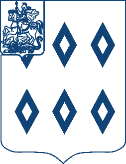 БОГОРОДСКИЙ
ГОРОДСКОЙ ОКРУГ
План мероприятий по сопровождению инвестиционных проектов в Богородском городском округе
4
Решение земельно-имущественных вопросов/формирование проектов ГЧП, МЧП
Получение ТЭПов проекта
6
5
Показ свободных площадок
3
2
Консультация
Отправка формы на подбор локации
1
Запрос от инвестора
8
10
Инженерное сопровождение (помощь в получении ТУ (совместно с АРКИ/ЦСС)
11
Ввод в эксплуатацию
Строительство
Получение разрешения на строительство
13
Мониторинг хода реализации проекта
12
9
Проектирование
16
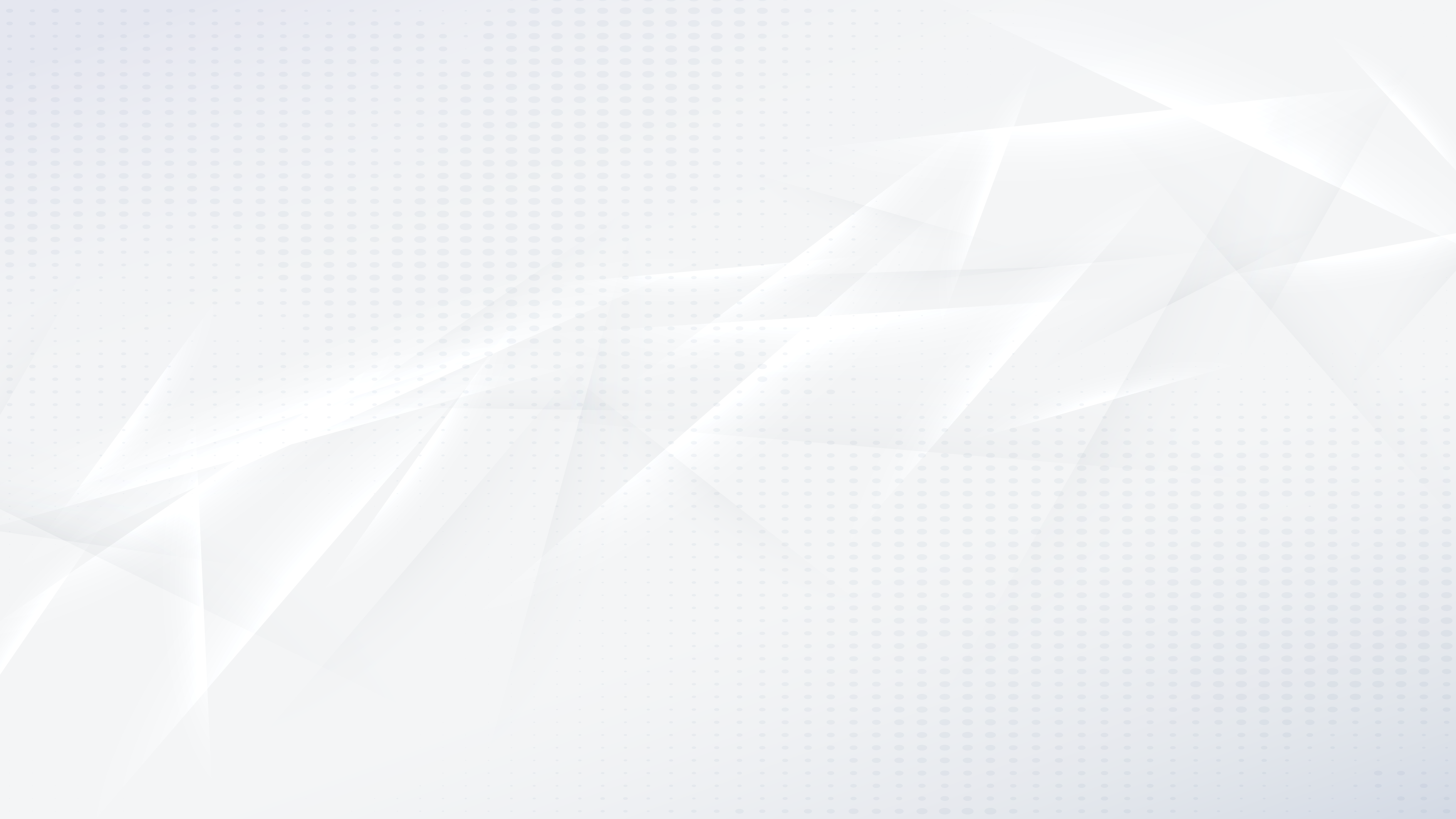 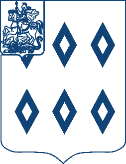 БОГОРОДСКИЙ
ГОРОДСКОЙ ОКРУГ
Предприниматели могут обратиться:
0150
Горячая линия для предпринимателей:
Администрация Богородского городского округа Московской области
Адрес: г. Ногинск, ул. Советская, 42, официальный сайт: http://bogorodsky-okrug.ru/
Бизнес портал: https://noginsk-invest.ru/
17
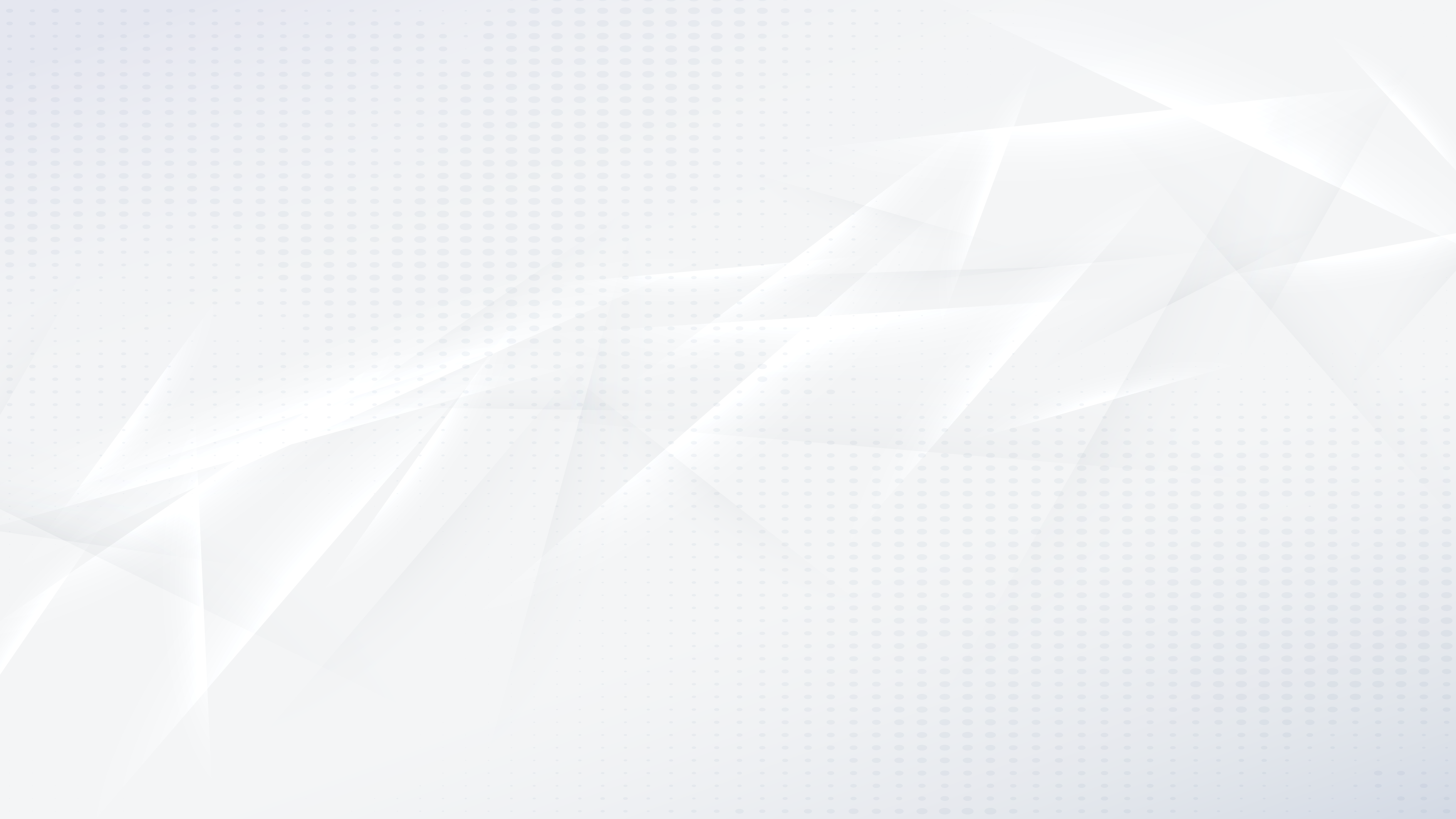 БОГОРОДСКИЙ
ГОРОДСКОЙ ОКРУГ
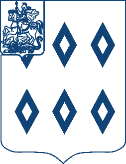 Значимые инвестиционные проекты
18
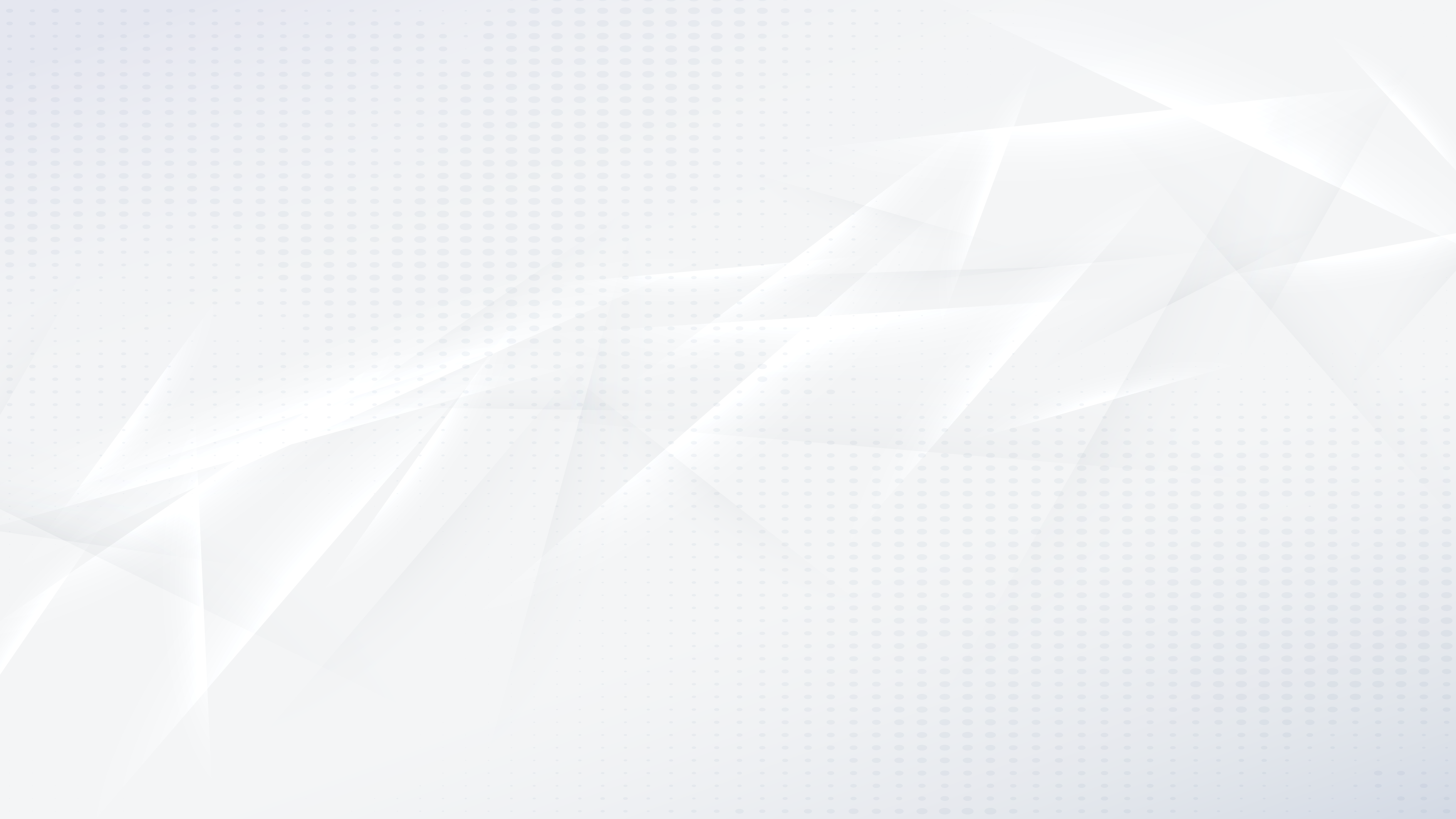 БОГОРОДСКИЙ
ГОРОДСКОЙ ОКРУГ
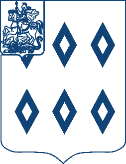 Значимые инвестиционные проекты
19
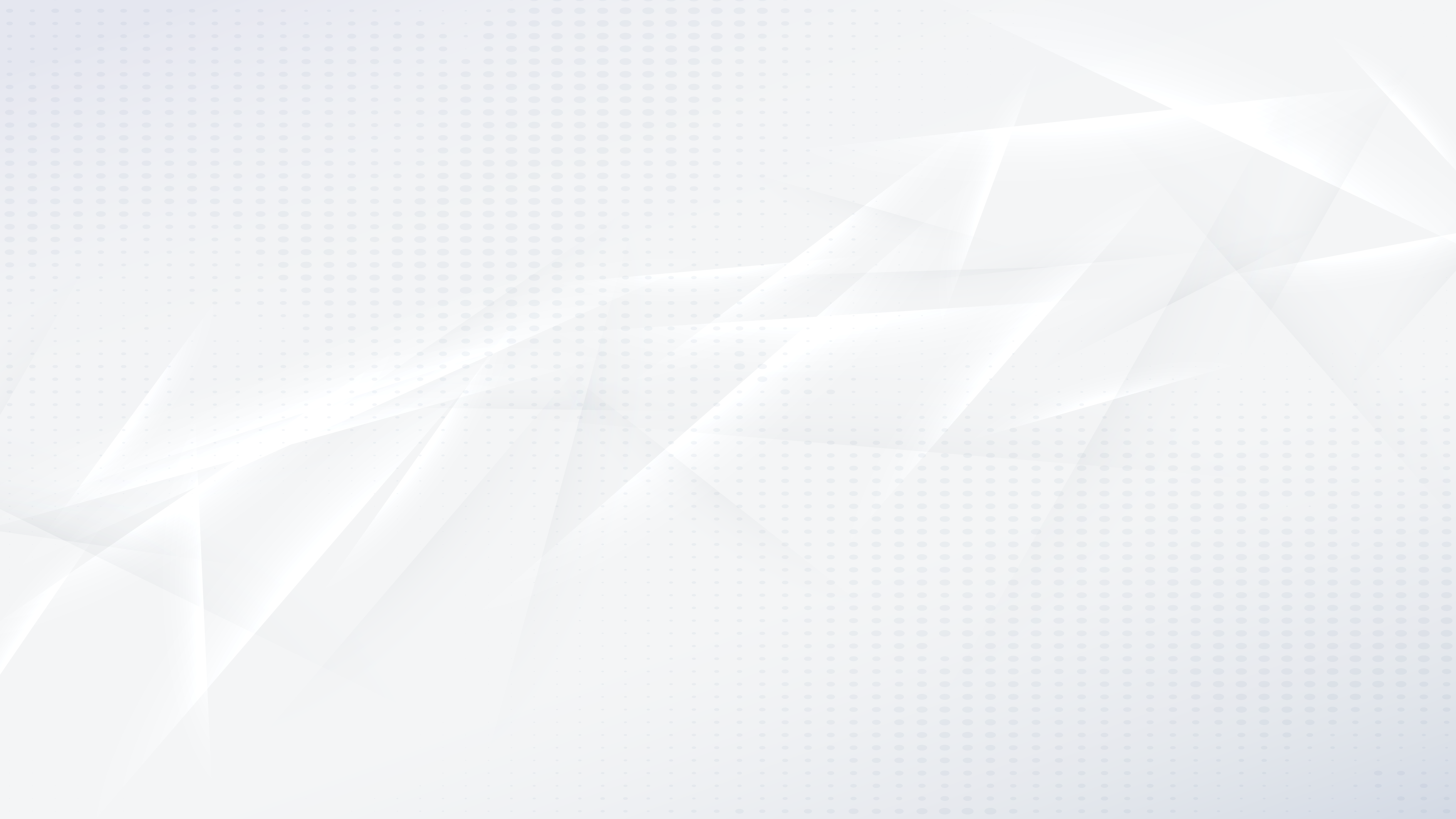 БОГОРОДСКИЙ
ГОРОДСКОЙ ОКРУГ
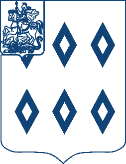 Меры государственной, областной и муниципальной поддержки, оказываемые на территории округа
20
Полный перечень мер размещен на Инвестиционном портале МО: https://invest.mosreg.ru/
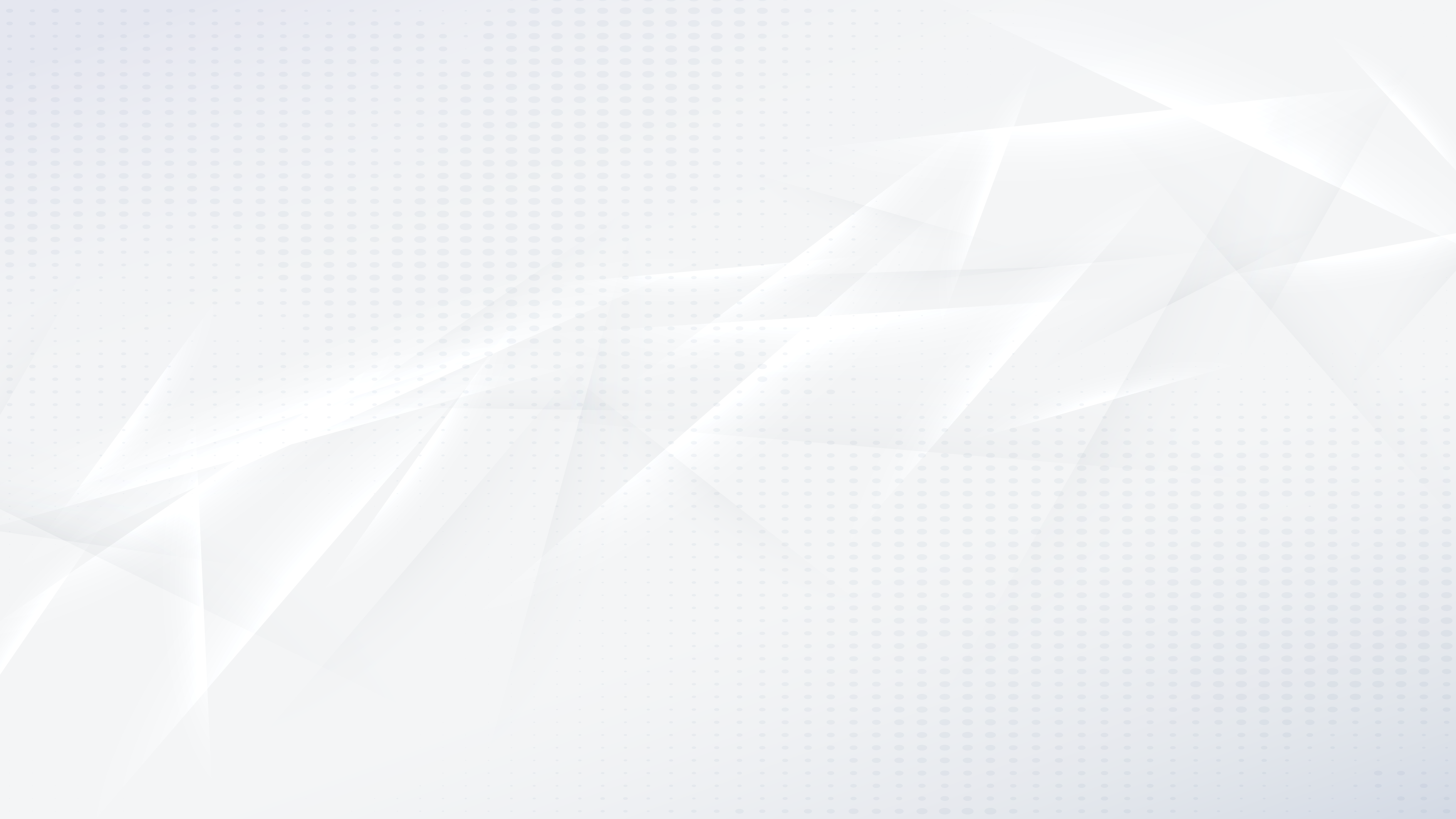 БОГОРОДСКИЙ
ГОРОДСКОЙ ОКРУГ
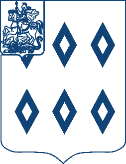 Электронные сервисы для бизнеса
Инвестиционный портал Московской области: https://invest.mosreg.ru/
Московский областной фонд развития микрофинансирования субъектов МСП: https://www.mofmicro.ru/
Фонд Развития Промышленности Московской области: https://frpmo.ru/
Малый Бизнес Подмосковья: https://mb.mosreg.ru/
Портал «Работа в России»: https://trudvsem.ru/
Добродел-Бизнес: https://dobrodel.mosreg.ru/
Почта Губернатора: andreyvorobiev@mosreg.ru
Социальные сети: Губернатора и Мининвеста Московской области
Портал Госуслуги: https://uslugi.mosreg.ru/
Сайт и сервисы ИФНС: https://www.nalog.gov.ru/
21